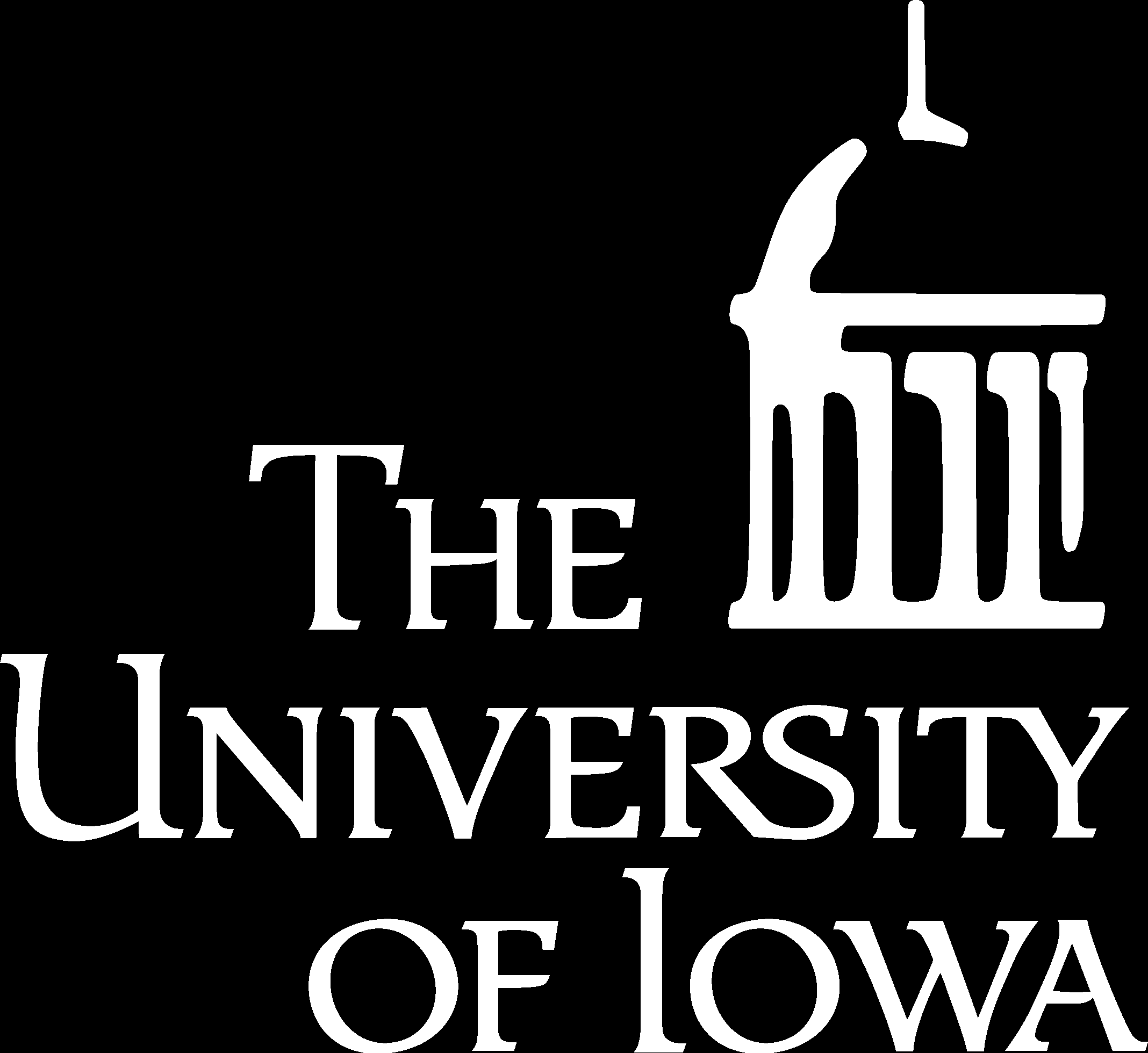 Fuzzy Connectivity, Distance Transform, and their Applications
Punam Kumar SahaProfessorDepartments of ECE and RadiologyUniversity of Iowapksaha@engineering.uiowa.edu
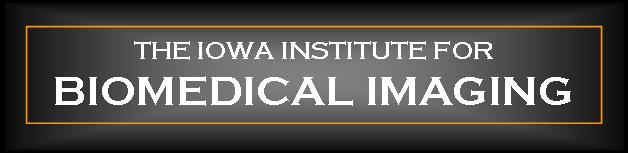 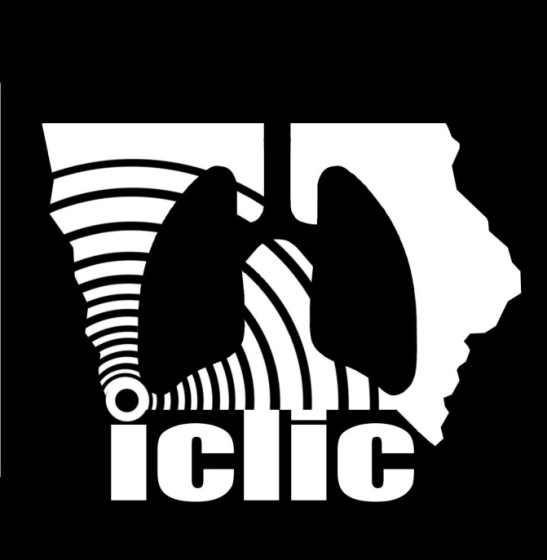 References
[1]	P. K. Saha, J. K. Udupa, and D. Odhner, "Scale-based fuzzy connected image segmentation: theory, algorithms, and validation," Computer Vision and Image Understanding, vol. 77, pp. 145-174, 2000.
[2]	P. K. Saha and J. K. Udupa, "Iterative relative fuzzy connectedness and object definition: theory, algorithms, and applications in image segmentation," Proc of the IEEE Workshop on Mathematical Methods in Biomedical Image Analysis (MMBIA), pp. 28-35, 2000.
[3]	PK Saha, JK Udupa, “Fuzzy connected object delineation: axiomatic path strength definition and the case of multiple seeds”, Computer Vision and Image Understanding, vol. 83, 275-295, 2001.
[4]	P. K. Saha and J. K. Udupa, "Relative fuzzy connectedness among multiple objects: theory, algorithms, and applications in image segmentation," Computer Vision and Image Understanding, vol. 82, pp. 42-56, 2001.
[5]	J. K. Udupa, P. K. Saha, and R. d. A. Lotufo, "Relative fuzzy connectedness and object definition: theory, algorithms, and applications in image segmentation," IEEE Transactions on Pattern Analysis and Machine Intelligence, vol. 24, pp. I485-1500, 2002.
[6]	J. K. Udupa and P. K. Saha, "Fuzzy connectedness and image segmentation," Proceedings of the IEEE, vol. 91, pp. 1649-1669, 2003.
[7]	T. Lei, J. K. Udupa, P. K. Saha, and D. Odhner, "Artery-vein separation via MRA-an image processing approach," IEEE Transactions on Medical Imaging, vol. 20, pp. 689-703, 2001.
[8]	P. K. Saha, J. K. Udupa, E. F. Conant, D. P. Chakraborty, and D. Sullivan, "Breast tissue density quantification via digitized mammograms," IEEE Transactions on Medical Imaging, vol. 20, pp. 792-803, 2001.
References (Contd.)
[9]	P. K. Saha, F. W. Wehrli, and B. R. Gomberg, "Fuzzy distance transform: theory, algorithms, and applications," Computer Vision and Image Understanding, vol. 86, pp. 171-190, 2002.
[10]	PK Saha, FW Wehrli, Fuzzy distance transform in general digital grids and its applications”, in Proceedings of 7th Joint Conference on Information Sciences, Research Triangular Park, NC, 201-213, 2003.
[11]	P. K. Saha and F. W. Wehrli, "Measurement of trabecular bone thickness in the limited resolution regime of in vivo MRI by fuzzy distance transform," IEEE Transactions on Medical Imaging, vol. 23, pp. 53-62, 2004.
[12]	Y. Zhuge, J. K. Udupa, and P. K. Saha, "Vectorial scale-based fuzzy-connected image segmentation," Computer Vision and Image Understanding, vol. 101, pp. 177-193, 2006.
[13]	K. C. Ciesielski, J. K. Udupa, P. K. Saha, and Y. Zhuge, "Iterative relative fuzzy connectedness for multiple objects with multiple seeds," Computer Vision and Image Understanding, vol. 107, pp. 160-182, 2007.
[14]	R. Strand, K. C. Ciesielski, F. Malmberg, and P. K. Saha, "The minimum barrier distance," Computer Vision and Image Understanding, vol. 117, pp. 429-437, 2013.
[15]	C. Li, D. Jin, C. Chen, E. M. Letuchy, K. F. Janz, T. L. Burns, J. C. Torner, S. M. Levy, and P. K. Saha, "Automated cortical bone segmentation for multirow-detector CT imaging with validation and application to human studies," Medical physics, vol. 42, pp. 4553-4565, 2015.
Fuzzy Connectivity and Image Segmentation
Homogeneity-based affinity 
Object-feature-based affinity
Object scale: neighborhood size
Scale-based fuzzy affinity and connectivity
Evaluation
qualitative
quantitative
Conclusion
Motivation
Connectivity: a popularly used tool for region growing
Applications: image segmentation, object tracking, object separation
A fuzzy model for connectivity analysis is essential to capture the global extent of an object using local hanging togetherness and path connectivity
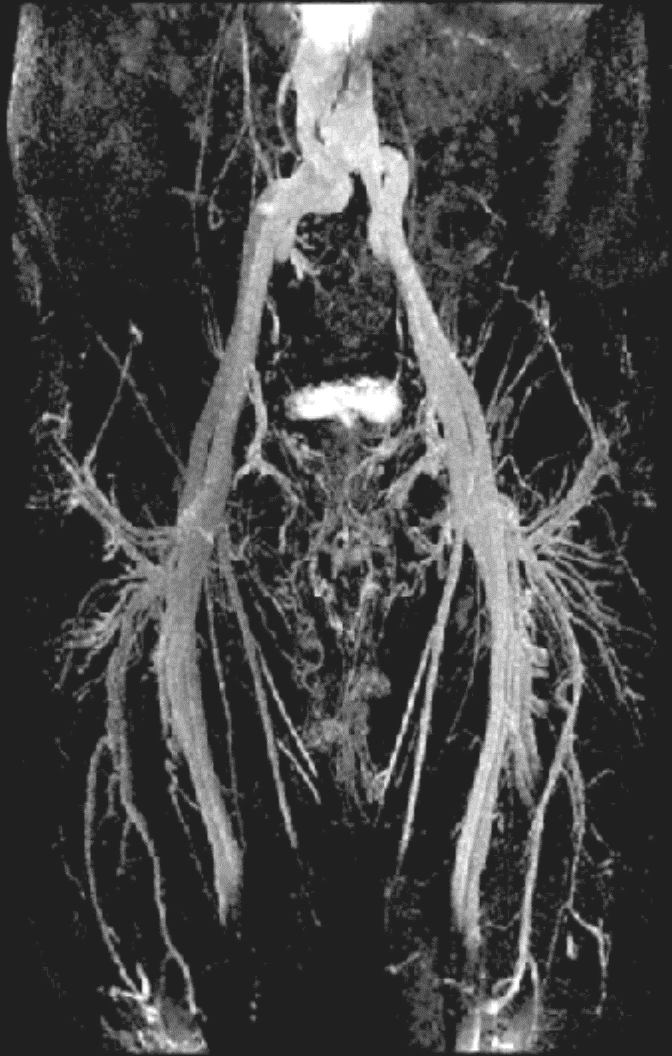 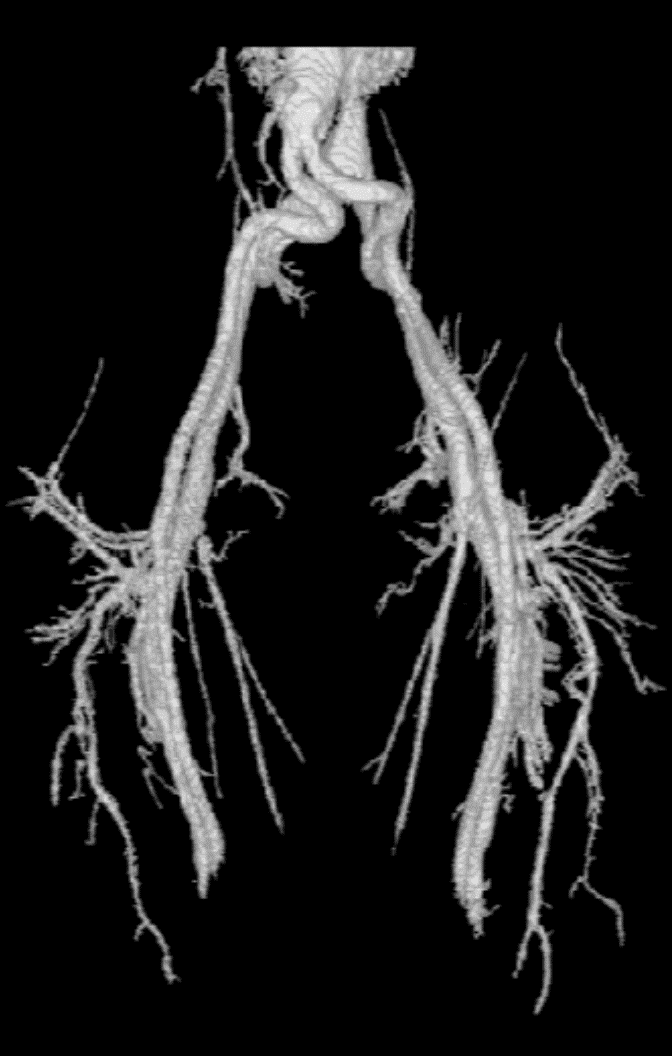 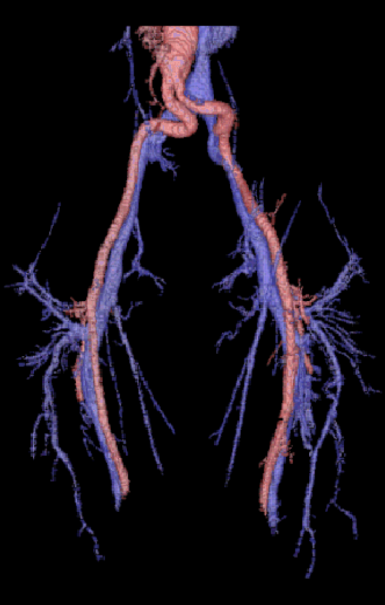 CE-MRA
Image data
Segmented 
vasculature
Separated 
arteries/veins
Separation of arteries and veins in a contrast-enhanced magnetic resonance angiographic (CE-MRA) image data using iterative relative fuzzy connectivity
Image, Adjacency, and Paths
Affinity and Strength of a Path
Fuzzy Connectivity
Fuzzy Connectivity: Properties
Saha, Udupa, Odhner, "Scale-based fuzzy connected image segmentation: theory, algorithms, and validation," Comp Vis Imag Und, 77: 145-174, 2000
Saha, Udupa, “Fuzzy connected object delineation: axiomatic path strength definition and the case of multiple seeds”, Comp Vis Imag Und, 83: 275-295, 2001.
Udupa, Saha, "Fuzzy connectedness and image segmentation," Proceedings of the IEEE, 91: 1649-1669, 2003
Scale-Based Fuzzy Affinity and Connectivity
Notion of Local Scale in Fuzzy Affinity
Scale: size of the largest hyper-sphere entirely contained in the object region determines the local scale or the neighborhood size.
Saha, Udupa, Odhner, "Scale-based fuzzy connected image segmentation: theory, algorithms, and validation," Comp Vis Imag Und, 77: 145-174, 2000
Computation of Scale
A method is developed for  computing scale at every location without image segmentation.
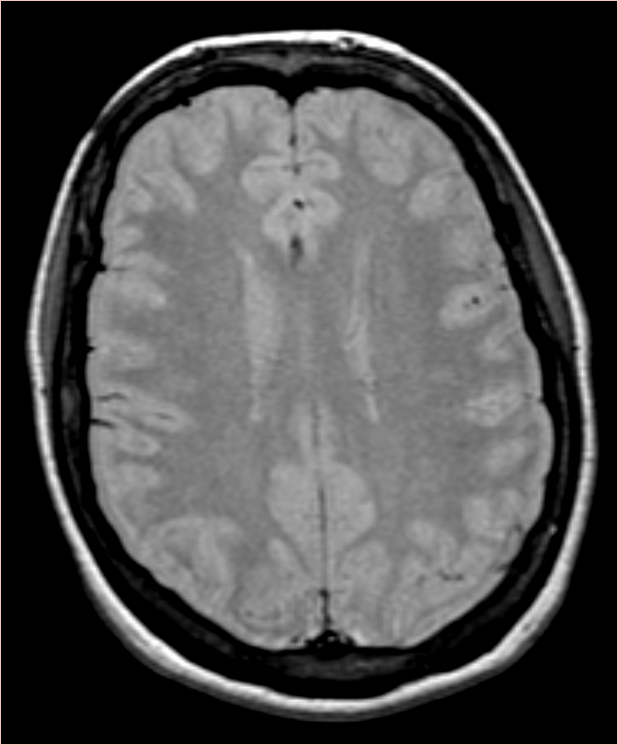 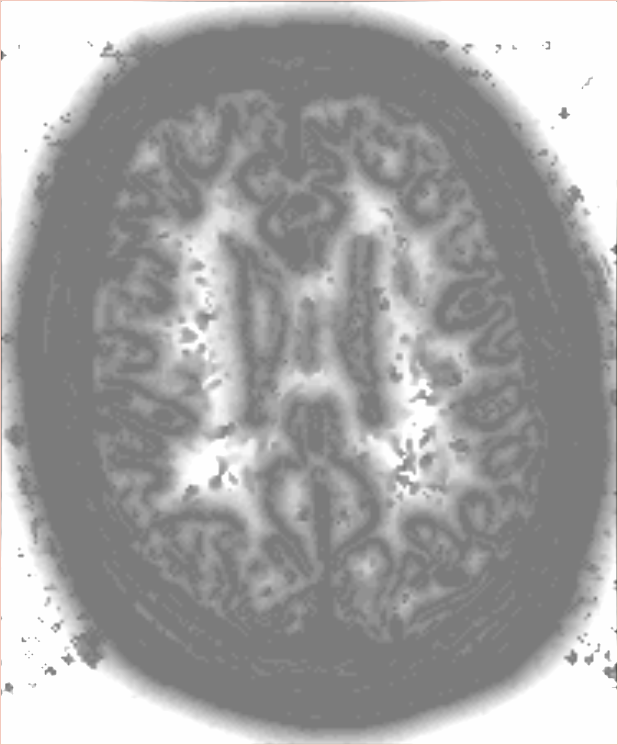 original
scale
Scale-Based Affinity
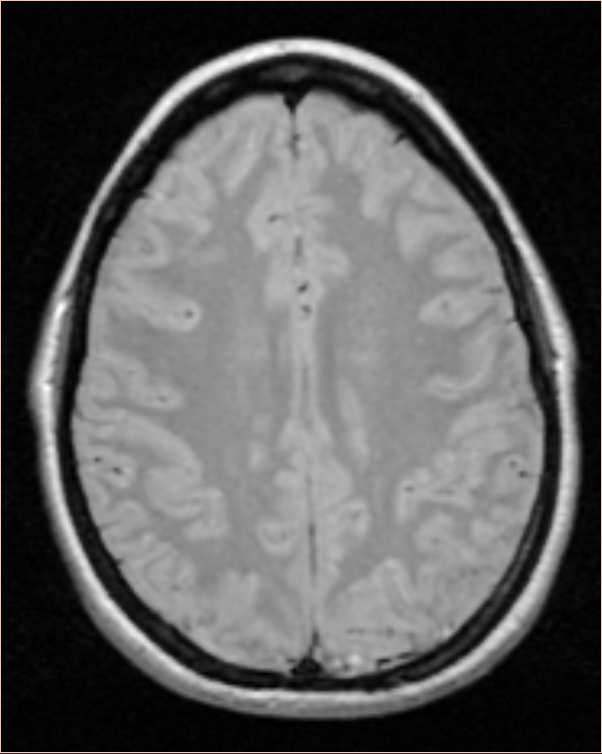 Saha, Udupa, Odhner, "Scale-based fuzzy connected image segmentation: theory, algorithms, and validation," Comp Vis Imag Und, 77: 145-174, 2000
Results of Scale-Based Affinity
original
fuzzy affinity
fuzzy connectivity
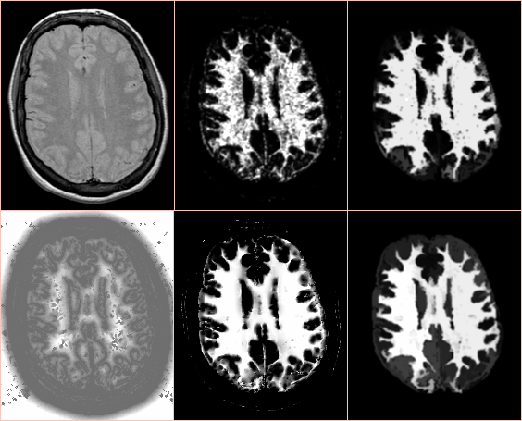 non scale-based
scale-based
scale
fuzzy affinity
fuzzy connectivity
Results of Scale-Based Affinity
original
fuzzy connectivity
fuzzy object
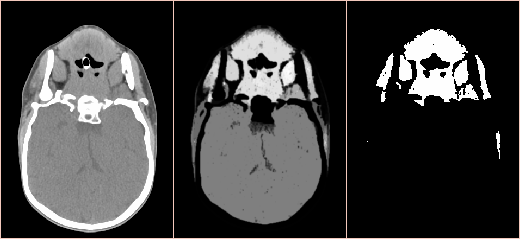 non scale-based
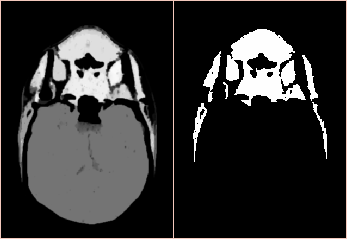 scale-based
fuzzy connectivity
fuzzy object
Relative Fuzzy Connectivity
The key idea of relative fuzzy connectedness is to consider all co-objects of importance that are present in an image and to let them to compete among themselves in having image locations as their members.
Saha, Udupa, "Relative fuzzy connectedness among multiple objects ….. in image segmentation," Comp Vis Imag Und, 82: 42-56, 2001.
Udupa, Saha, Lotufo, "Relative fuzzy connectedness and …….. in image segmentation," IEEE Trans Pat Anal Mach Intel, 24: I485-1500, 2002.
Iterative Relative Fuzzy Connectivity
Initial rules
Iterative refinement
Saha, Udupa, "Iterative relative fuzzy connectedness ……  in image segmentation," Proc of the IEEE Workshop on Math Meth Biomed Imag Anal (MMBIA), 28-35, 2000.
Udupa, Saha, Lotufo, "Relative fuzzy connectedness and …….. in image segmentation," IEEE Trans Pat Anal Mach Intel, 24: I485-1500, 2002.
Ciesielski, Udupa, Saha, Zhuge, "Iterative relative fuzzy connectedness for multiple objects with multiple seeds," Comp Vis Imag Und, 107: 160-182, 2007
Summary
Interpretation of object scale as neighborhood size.
Computation of scale without explicit  object segmentation
A new class of scale-based fuzzy affinity relations considering both homogeneity and object-features
Relative fuzzy connectedness simultaneously grows multiple objects
Iterative relative fuzzy connectedness refines the rules of competition to iteratively separate multiple objects starting a large scale and iteratively progressing to finer details
Fuzzy Distance Transform
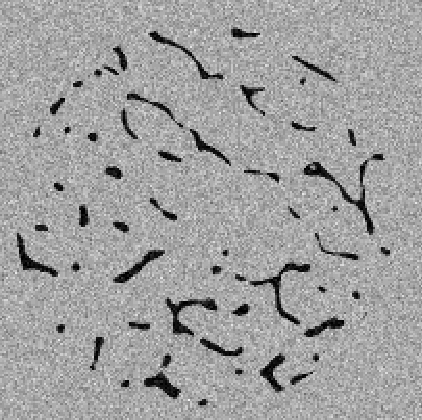 44µm
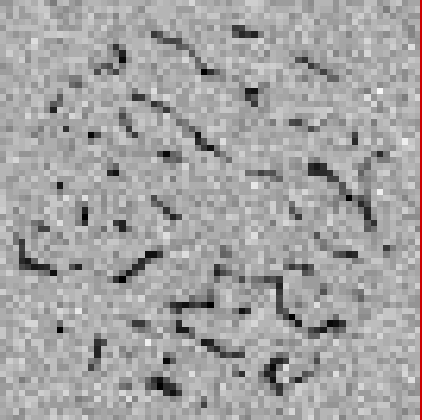 144µm
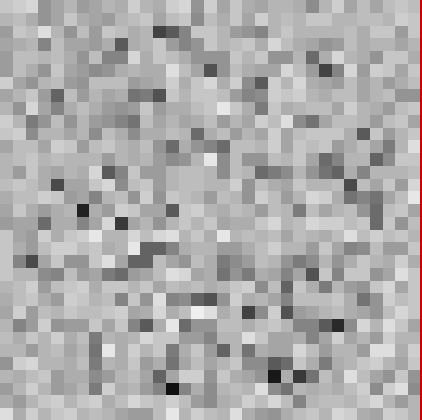 288µm
MR image of human trabecular bone at different resolution regimes
Motivation
Distance transform is a popularly used tool for object shape analysis
Applications: feature extraction, local thickness or scale computation, skeletonization, morphological and shape-based object analysis
A fuzzy model for distance-based analysis is essential in a limited resolution regime.
Fuzzy Subsets, Objects, and Paths
A fuzzy subset: a set of pairs
Support of an object: locations with non zero membership
Length of a Path
Distance. The minimum material that has to be traversed through to proceed from one point to the other
fuzzy length(t) = material(π(t))  arc length(t)
arc length(t) = speed(t)  t
Fuzzy length of a path
Saha, Wehrli, Gomberg, "Fuzzy distance transform: theory, algorithms, and applications," Comp Vis Imag Und, 86: 171-190, 2002
x
y
y
x
low membership
high membership
Properties of the Shortest Path
Existence of the shortest path is not guaranteed
There may be multiple shortest path
The shortest path may not be a straight line segment even for a convex fuzzy subset set
Fuzzy Distance Transform
Fuzzy distance between two points is the infimum of fuzzy lengths of all paths between them.
Fuzzy distance transform (FDT) at a point is the infimum of the distances the candidate point and a point in the inverse of the support.
Saha, Wehrli, Gomberg, "Fuzzy distance transform: theory, algorithms, and applications," Comp Vis Imag Und, 86: 171-190, 2002
Metric Properties of Fuzzy Distance
Theorem 1.  For any fuzzy subset of n, fuzzy distance is a metric for interior of the support of the fuzzy subset.
Saha, Wehrli, Gomberg, "Fuzzy distance transform: theory, algorithms, and applications," Comp Vis Imag Und, 86: 171-190, 2002
Fuzzy Distance in Generalized Digital Space
Saha, Wehrli, “Fuzzy distance transform in general digital grids and its applications”, Proc of 7th Joint Conf Info Sc, Research Triangular Park, NC, 201-213, 2003
Digital Paths and Links
Saha, Wehrli, Gomberg, "Fuzzy distance transform: theory, algorithms, and applications," Comp Vis Imag Und, 86: 171-190, 2002
Saha, Wehrli, “Fuzzy distance transform in general digital grids and its applications”, Proc of 7th Joint Conf Info Sc, Research Triangular Park, NC, 201-213, 2003
Path Length
Saha, Wehrli, Gomberg, "Fuzzy distance transform: theory, algorithms, and applications," Comp Vis Imag Und, 86: 171-190, 2002
Saha, Wehrli, “Fuzzy distance transform in general digital grids and its applications”, Proc of 7th Joint Conf Info Sc, Research Triangular Park, NC, 201-213, 2003
Fuzzy Distance
Saha, Wehrli, Gomberg, "Fuzzy distance transform: theory, algorithms, and applications," Comp Vis Imag Und, 86: 171-190, 2002
Saha, Wehrli, “Fuzzy distance transform in general digital grids and its applications”, Proc of 7th Joint Conf Info Sc, Research Triangular Park, NC, 201-213, 2003
Fuzzy Distance Transform
Saha, Wehrli, Gomberg, "Fuzzy distance transform: theory, algorithms, and applications," Comp Vis Imag Und, 86: 171-190, 2002
Saha, Wehrli, “Fuzzy distance transform in general digital grids and its applications”, Proc of 7th Joint Conf Info Sc, Research Triangular Park, NC, 201-213, 2003
Algorithmic Solution for FDT
FDT is computed using a dynamic programming based method (DP). 
DP for computing FDT terminates in a finite number of steps.
On termination, DP accurately computes FDT.
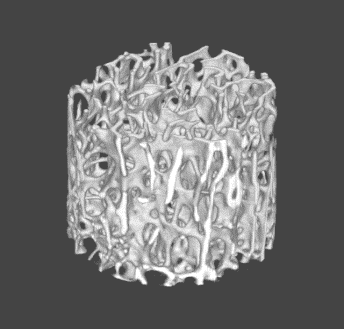 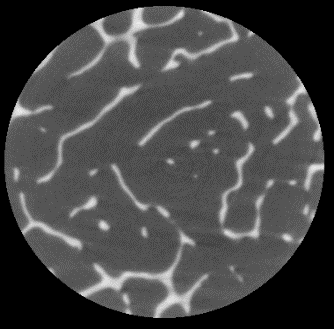 FDT-Based Thickness Computation
Performance under varying image resolution: trabecular bone model
Image acquisition
Two cadaveric distal radius samples
Cylindrical cores of 9 mm height and 9 mm diameter with the cylinder axis parallel to the direction of the radius 
SANCO Medical μ-CT 20 scanner  
22 µm isotropic voxel
Preprocessing
BVF Mapping
FDT computation
Thickness computation
3D skeletonization
Sampling FDT values along skeleton
Saha, Wehrli, "Measurement of trabecular bone thickness ……  in vivo MRI by fuzzy distance transform," IEEE Trans Med Imag, 23: 53-62, 2004
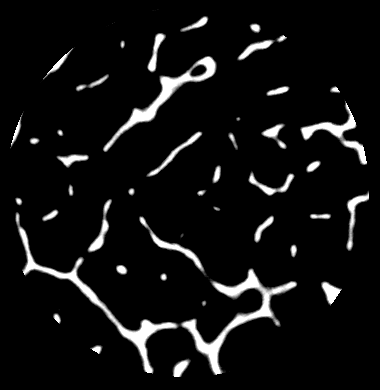 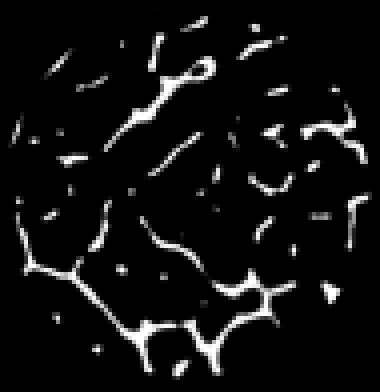 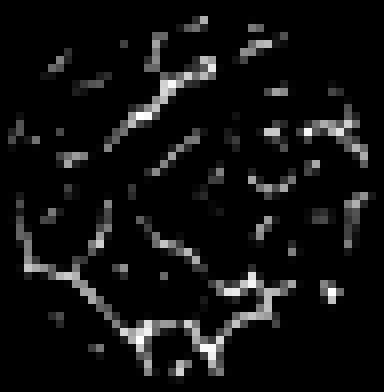 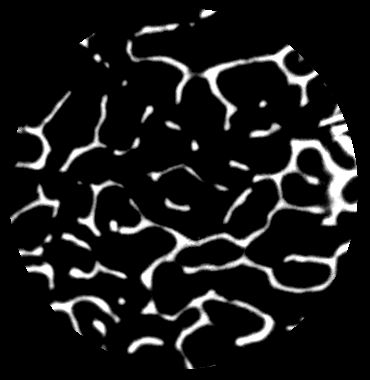 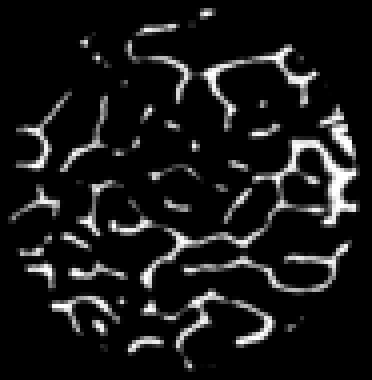 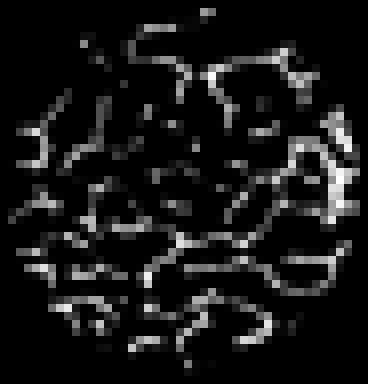 22 μm
176 μm
88 μm
Images at Different Resolutions
Results
Saha, Wehrli, "Measurement of trabecular bone thickness ……  in vivo MRI by fuzzy distance transform," IEEE Trans Med Imag, 23: 53-62, 2004
Longitudinal Study Showing Effects of Treatment: A Rabbit Model
NZW Rabbit (3.5-4 Mo. Old; N=12)
Sham Operation (n=6)
0.4 mg/kg/day Dexamethazone (n=6)
MR image acquisition  (Voxel size 98x98x300 m3)
Baseline 
2 weeks
4 weeks
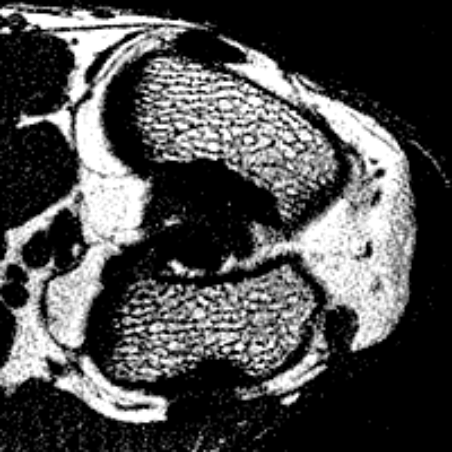 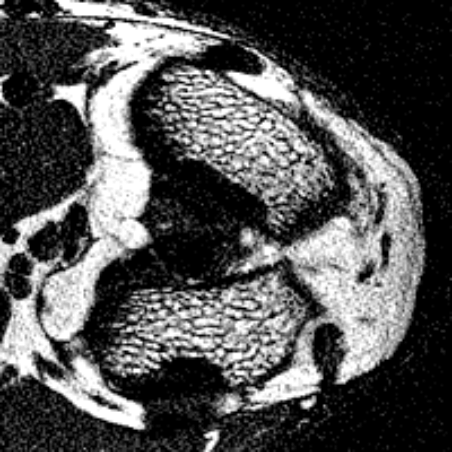 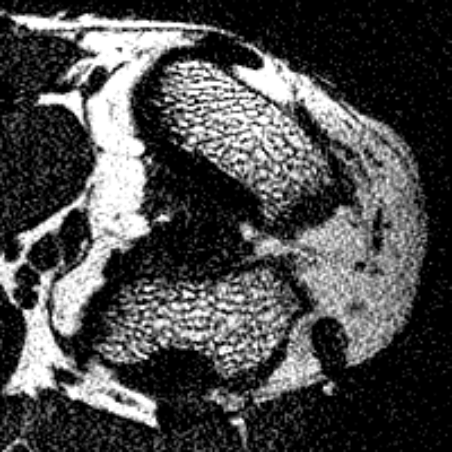 baseline
2 weeks
4 weeks
Results
Treatment effects are not visually apparent! 98x98x300 m3
Effect of dexamethasone on rabbit trabecular thickness.
Saha, Wehrli, "Measurement of trabecular bone thickness ……  in vivo MRI by fuzzy distance transform," IEEE Trans Med Imag, 23: 53-62, 2004
FDT-Based Detection of Axial Points
Fuzzy skeletonization yields a compact representation  directly from the fuzzy representation of an object
A major challenge in fuzzy skeletonization is to recognize the axial points (often referred to as shape points or representative points) that in some sense describes the shape of the skeleton (but not the topology)
How to Locate an Axial Point
1. Consider a shape and its axial line
b2
a2
a1
p2
p1
b1
Fuzzy Axial Points
Arcelli, Sanniti di Baja, “Finding local maxima in a pseudo-Euclidean distance transform”, Comput Vis Graph Imag Proc, 43: 361-367, 1988
Borgefors, “Centres of maximal discs in the 5-7-11 distance transform”, Proc of the Scandinavian Conf on Imag Anal ,1: 105-105), 1993
Saha, Wehrli, “Fuzzy distance transform in general digital grids and its applications”, Proc of 7th Joint Conf Info Sc, Research Triangular Park, NC, 201-213, 2003
Svensson, “Aspects on the reverse fuzzy distance transform”, Patt Recog Lett 29: 888-896, 2008
Jin, Saha. "A new fuzzy skeletonization algorithm and its applications to medical imaging." Proc. of 17th Int Conf on Imag Anal Proc (ICIAP), 662-671, 2013.
Results
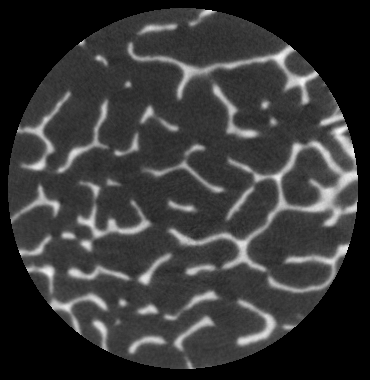 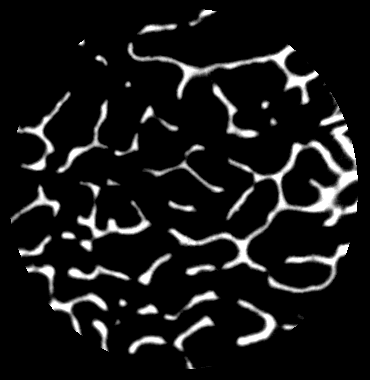 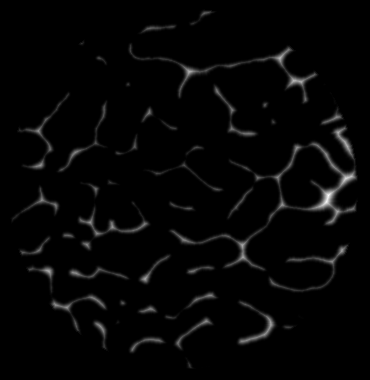 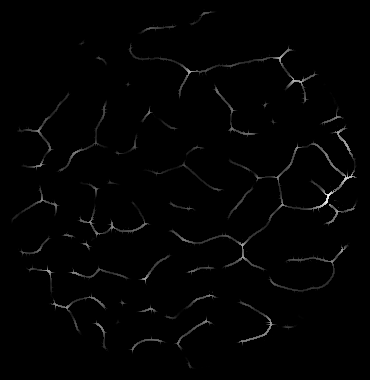 Results
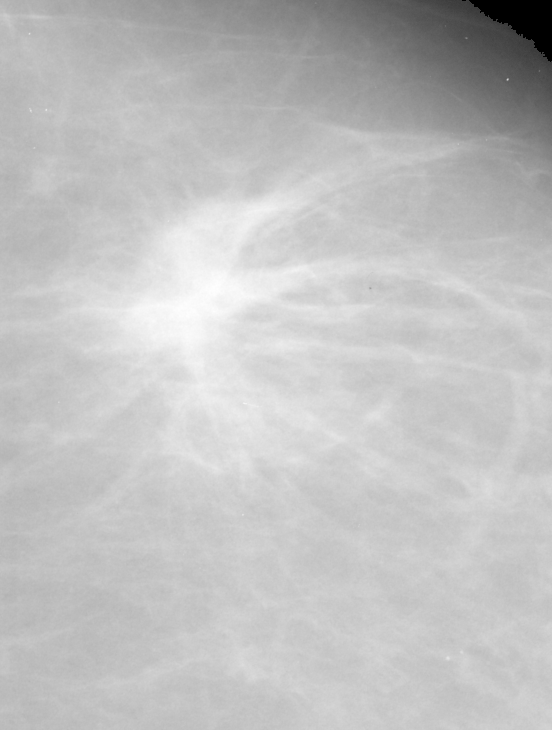 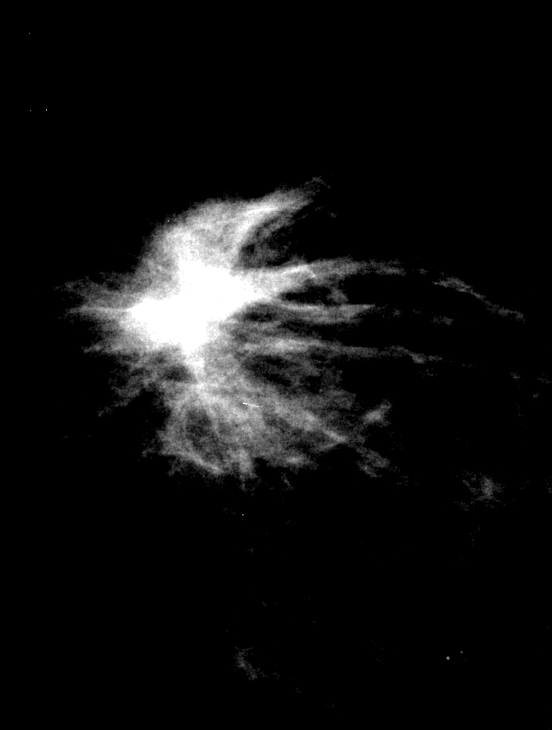 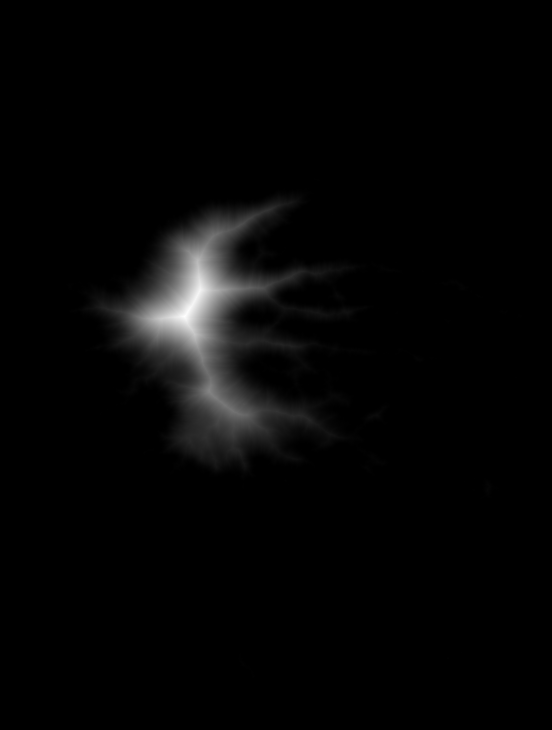 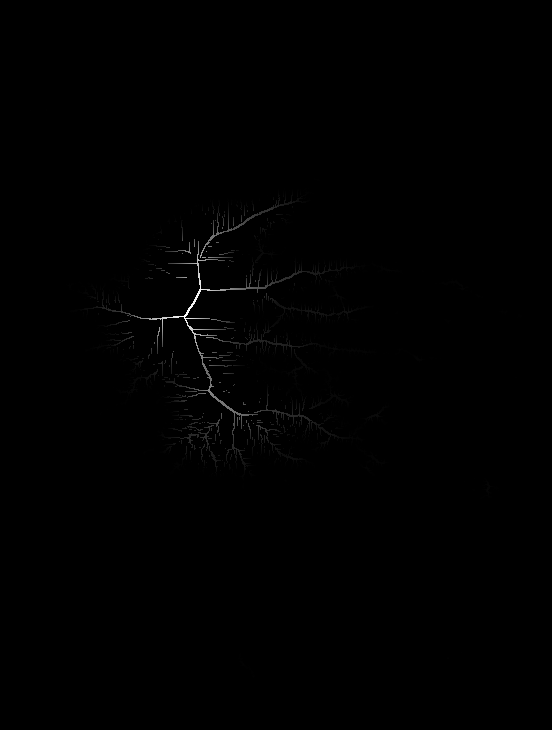 Results
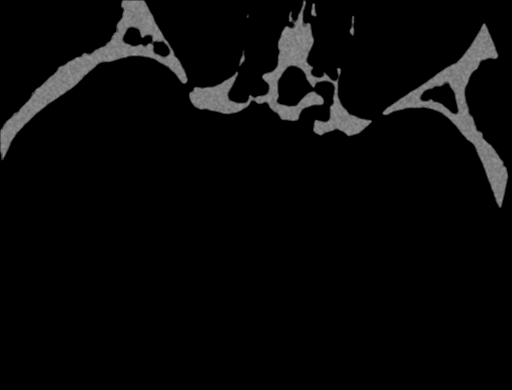 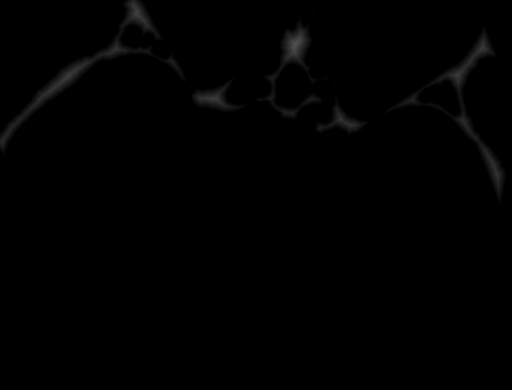 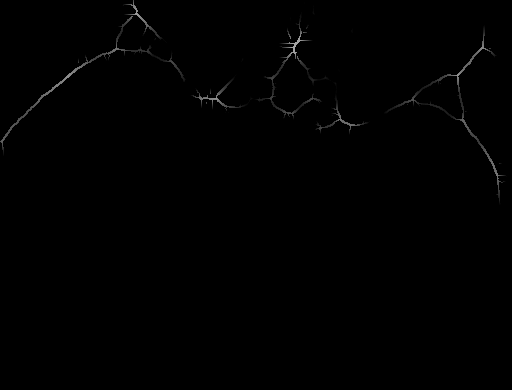 Summary
The theory of fuzzy distance has been extended to a more general grid
The conditions for valid length functions for links have been established
Accuracy of FDT-based thickness computation has been studied and its superiority over the hard DT-based method at various resolutions has been experimentally observed. 
A new FDT-based method is presented to directly recognize axial points in the fuzzy representation of an object and the results of different applications have been presented